শিক্ষক পরিচিতি
হুরুন্নেছা খাতুন
সহকারি শিক্ষক
বাহিরদিয়া মাধ্যমিক বিদ্যালয়
মানসা,ফকিরহাট,বাগেরহাট ।
মোবাঃ০১৯২৫-৩৬৩১৯৯
শ্রেণিঃ ৬ষ্ঠ

বিষয়ঃ গদ্য - মিনু

সময়ঃ ৫০ মিনিট
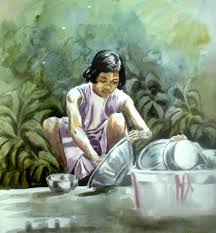 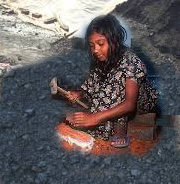 মিনু
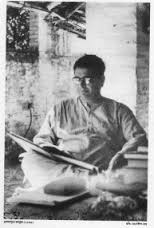 বনফুল
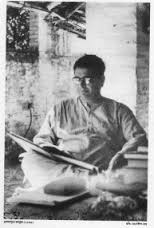 লেখক পরিচিতি
শিখনফল
এই পাঠ শেষে শিক্ষার্থীরা....
লেখক পরিচিতি বলতে পারবে।
কঠিন শব্দের অর্থ অনুধাবন করতে পারবে। 
প্রতিবন্ধি কাকে বলে উল্লেখ পারবে । 
মিনু কোন ধরনের প্রতিবন্ধি তা লিখতে পারবে
প্রতিবন্ধিদের প্রতি আমাদের দায়িত্ব কর্তব্য সম্পর্কে বর্ণনা করতে পারবে ।
আদর্শ পাঠ
গল্পটি ভাব অনুসারে তাল,লয় ও বিরামচিহ্নের (দাঁড়ি, কমা ইত্যাদি) ভাব সন্নিবেশে একবার পাঠ করব।
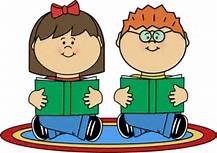 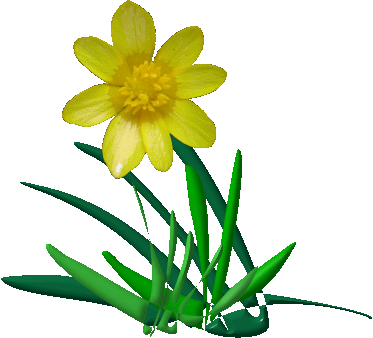 সরব পাঠ
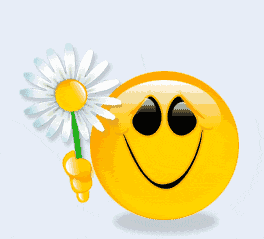 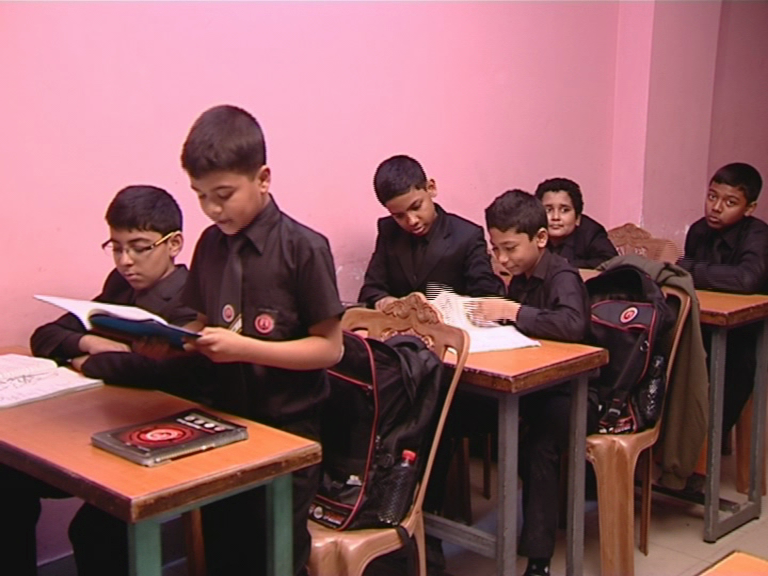 শিক্ষার্থী নিয়ে পর্যায়ক্রমে অংশ ভিত্তিক সম্পূর্ণ গল্পটি  একবার পাঠ করাবো।
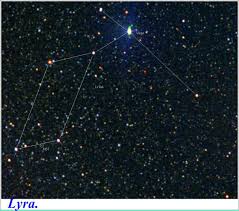 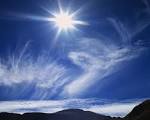 শুকতারা
সই
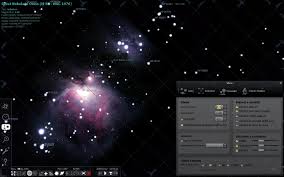 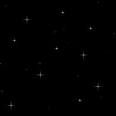 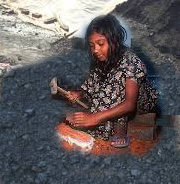 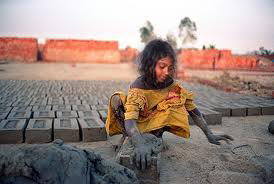 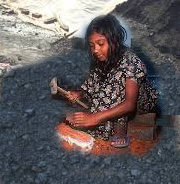 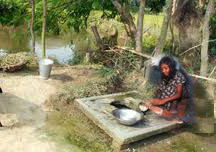 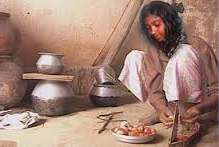 মিনু
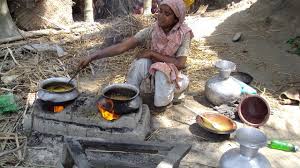 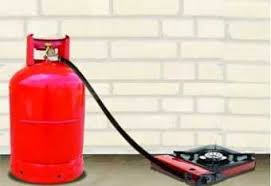 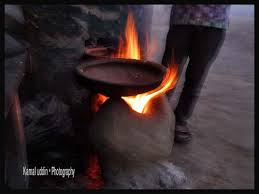 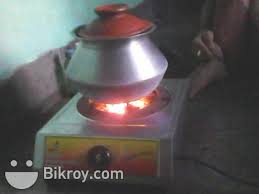 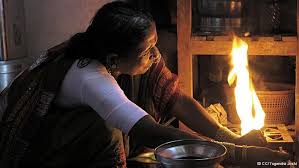 বিভিন্ন ধরনের চুলা
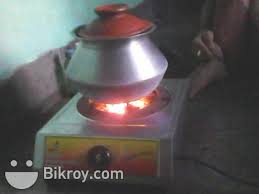 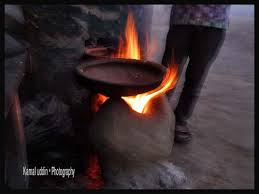 রাক্ষসী
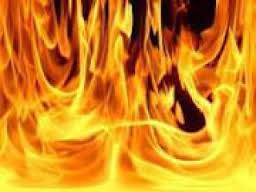 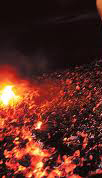 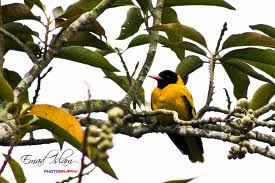 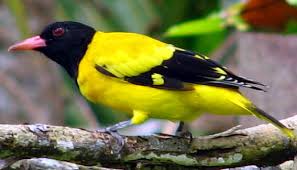 হলুদ পাখি
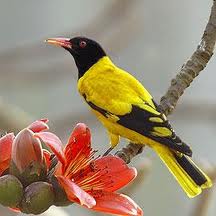 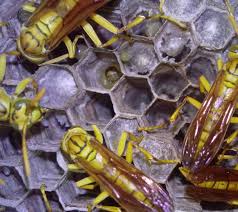 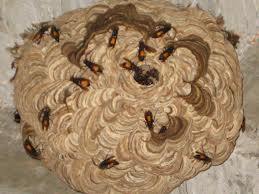 বোলতা
শত্রু
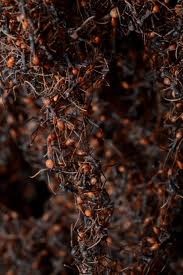 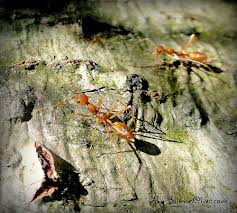 পিঁপড়া
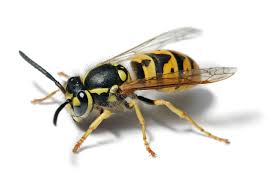 পরমবন্ধু
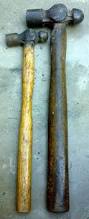 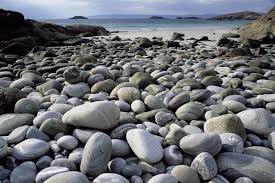 হাতুড়ি
গদাই
পাথর
শানু
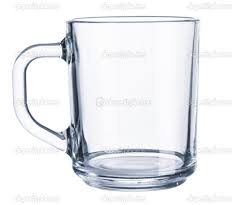 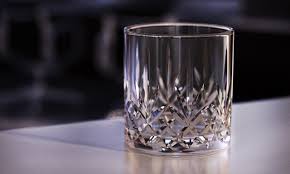 হারু
বারু
গ্লাস
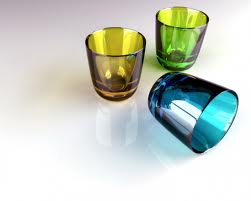 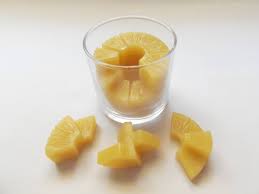 তারু
কারু
মিতসেফ
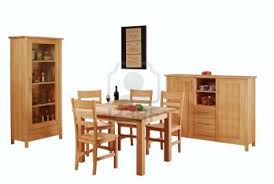 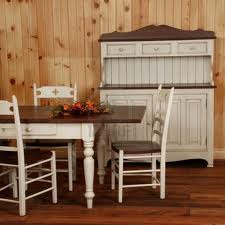 গপাগোপ
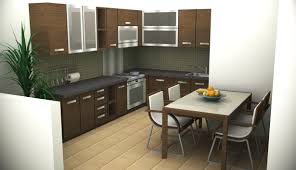 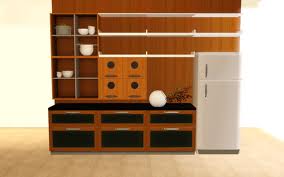 প্রতিবন্ধী
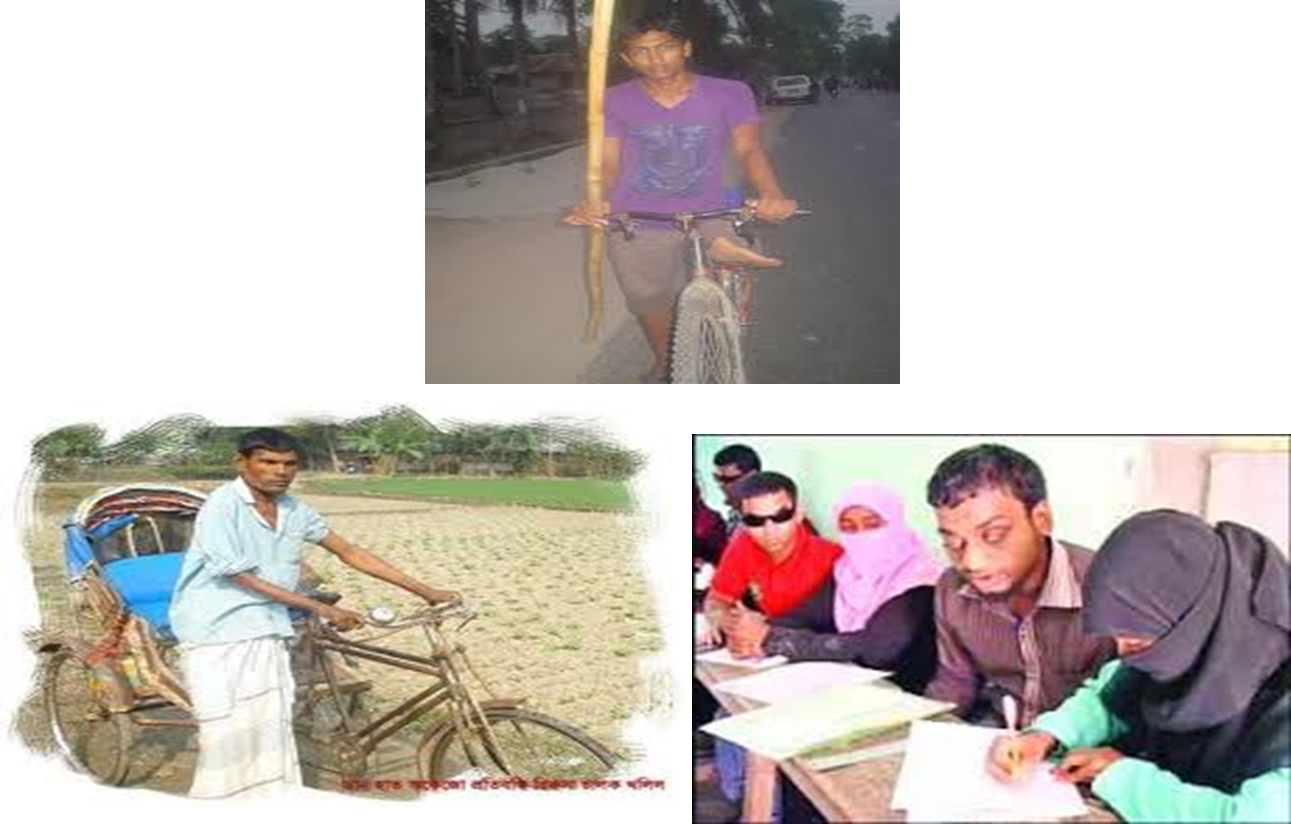 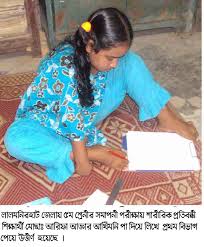 শব্দার্থ
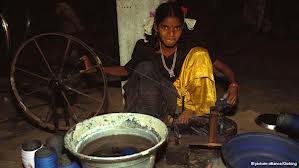 পেটভাতায়
পেটেভাতে
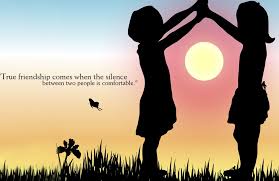 বন্ধু
সই
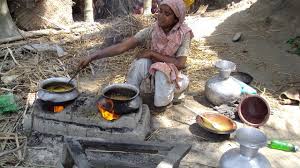 উনুন
চুলা
একক কাজ
১।লেখকের নাম কী?
    [ক] নুজরূল  [খ] বন ফুল [গ] কামিনী রায় [ঘ] সানাউল হক
২। তিনি কত সালে জন্ম গ্রহণ করেন ।
   [ক] ১৮৯৮ [খ]১৮৯০ [গ] ১৮৯৭  [ঘ]  1899 সালে। 
3। তাঁর মিত্যু কত সালে ।
   [ক]  ১৯৭৯ [খ] ১৯৮৯ [গ] ১৯৭৮ [ঘ] ১৯৮৭ সালে।।
জোড়ায় কাজ
শব্দার্থ লিখোঃ
শই                 শখির কথ্য রুপ।বন্ধু ।

উনুন                চুলা ।


খিড়কি                         বাড়ির পেছনের দরজা ।
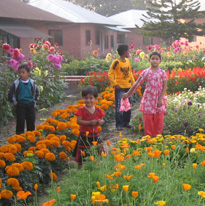 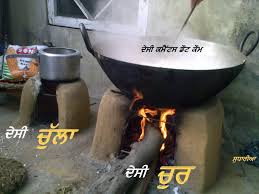 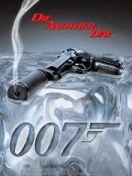 দলীয় কাজ
মিনুর মত বাক্‌ ও শ্রবণ প্রতিবন্ধী  তোমাদের পরিবারে এমন কেউ কী আছে? তার সম্পর্কে তোমাদের মনোভাব লেখ ।
শ্রেনীর কাজঃ
১। মিনুর সই এর নাম কি ?   ২। মিনুর বাবা অনেক দূর দেশে আছে -- দূর দেশ বোলতে কি বোঝায় ? ৩। গৃহ পরিচারিকার কাজে মিনুর ভূমিকা কেমন ছিল--  ব্যাখ্যা কর ।
মূল্যায়ন
প্রতিবন্ধী কাকে বলে ?
পঞ্চ ইন্দ্রিয় কয়টি ও কি কি?
মিনু কোন ধরনের প্রতিবন্ধী  ছিল ?
প্রতিবন্ধীদের প্রতি আমাদের দায়িত্য কর্তব্য কি ?
মূল্যায়ন
লেখক কত সালে জন্ম গ্রহন করেন ।
লেখক তার লেখা গুলোকে কি ভাবে ব্যক্ত করতে চেয়েছেন । 
তিনি কোন ঊপাধিতে ভূষিত হয়েছিলেন ।
বাড়ীর কাজ
* প্রশ্নঃ মিনুর মত একজন  বাক প্রতিবন্ধীকে তুমি কিভাবে সাহায্য করবে? তার সম্পর্কে তোমার মনোভাব ব্যাখ্যা কর।
ধন্যবাদ
আজকের পাঠে সহযোগীতার জন্য সকলকে ধন্যবাদ
আজকের পাঠে সহযোগীতার জন্য সকলকে ধন্যবাদ